СОВМЕСТНАЯ ЖИЗНЬ ВИДОВ В БГЦ
Презентация -сопровождение урока биологии в 10 классе по программе Пономаревой И.Н.
Автор: Лобес Светлана Геннадьевна
Учитель биологии МАОУ «СОШ №2»
Город Чернушка
ЗАДАЧИ УРОКА:
СФОРМИРОВАТЬ ЗНАНИЕ О ТИПАХ СВЯЗЕЙ И ЗАВИСИМОСТЕЙ В БГЦ;
О РОЛИ КОЭВОЛЮЦИИ И КОАДАПТАЦИИ У ОРГАНИЗМОВ;
СФОРМИРОВАТЬ УМЕНИЕ АНАЛИЗИРОВАТИЬ И ОЦЕНИВАТЬ  ТИПЫ ВЗАИМООТНОШЕНИЙ ОРГАНИЗМОВ В БГЦ
ПРОБЛЕМА
ПОЧЕМУ СОСТАВ ВИДОВ В СФОРМИРОВАВШЕМСЯ БГЦ НЕ МОЖЕТ БЫТЬ СЛУЧАЙНЫМ?
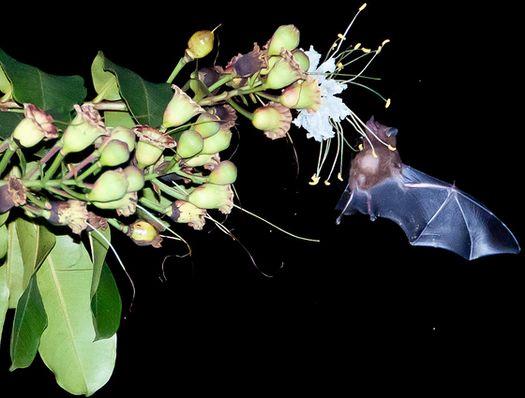 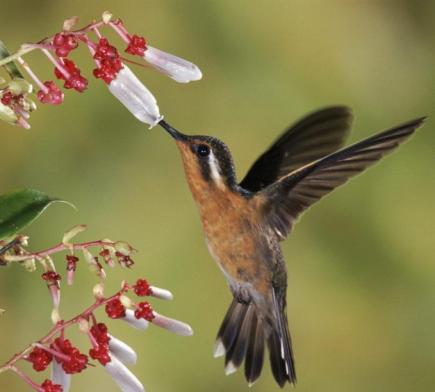 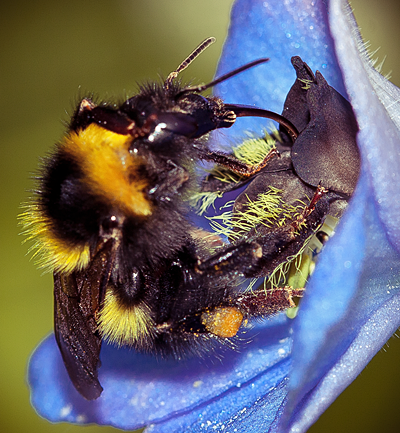 http://www.bankoboev.ru/images/NDkxMjE=/Bankoboev.Ru_opylenie_cvetov.jpg
http://animalworld.com.ua/images/2011/January/Nature/1/thamb1.jpg
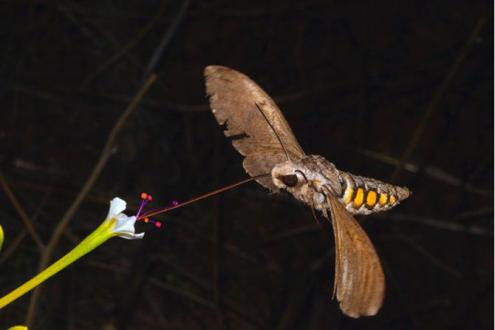 http://static.eva.ru/eva/170000-180000/179535/contest/41621709842723869.png
http://www.fresher.ru/images6/opyliteli-zemli/12.jpg
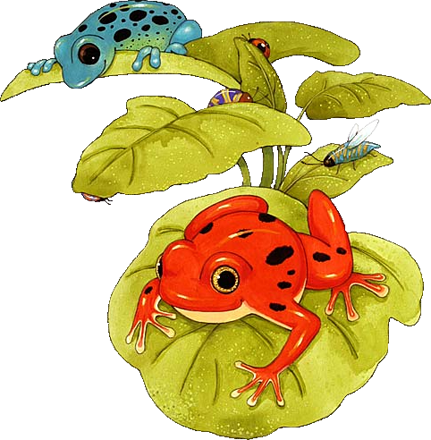 http://900igr.net/datai/biologija/Osnovnye-napravlenija-evoljutsii/0020-025-Primery-idioadaptatsij.png
МИМИКРИЯ
подражательное сходство некоторых       животных, главным образом насекомых, с другими видами, обеспечивающее  защиту от врагов.
это имитация видом, беззащитным перед некоторыми хищниками, внешности вида, избегаемого этими потенциальными врагами из-за несъедобности или наличия особых средств защиты.
Формы мимикрии
Апатетическая  -сходство вида с объектом окружающей  природной среды - животного, растительного или минерального             происхождения.
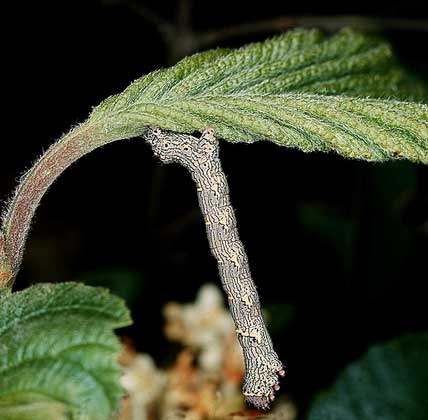 http://dic.academic.ru/pictures/enc_colier/ph06410.jpg
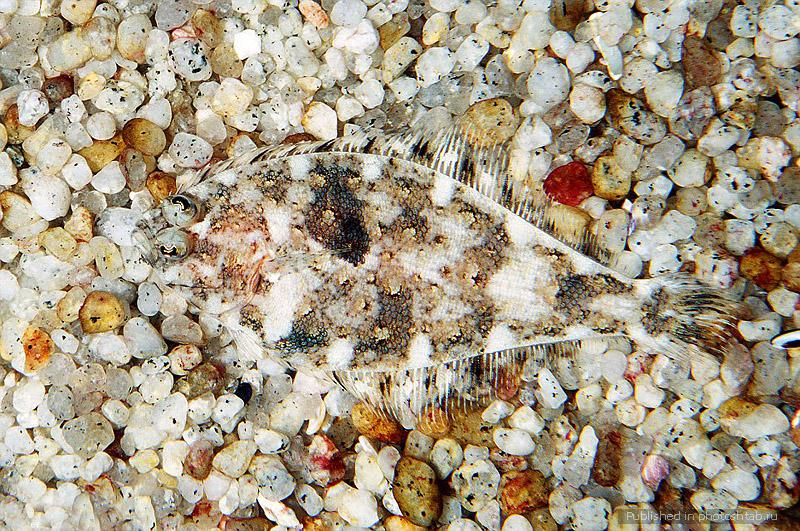 Крапчатый сэнддаб на тихоокеанском дне у берегов Северной Америки.
http://photoshtab.ru
Формы мимикрии
Сематическая (предупреждающая) -   это подражание по форме и окраске виду, избегаемому хищниками из-за присутствия у него специальных средств защиты или неприятного вкуса.
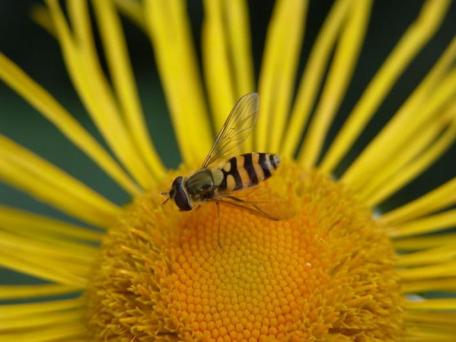 муха семейства журчалок подражает осе
http://traditio-ru.org/images/thumb/4/41/Mimicry_by_fly.JPG/250px-Mimicry_by_fly.JPG
Мимикрия цвета и раскраски
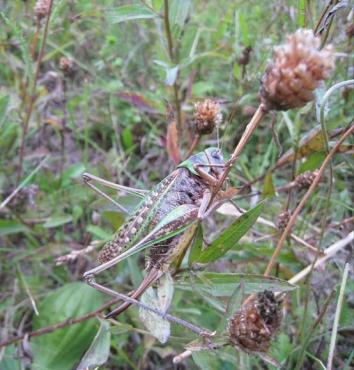 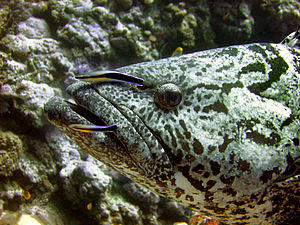 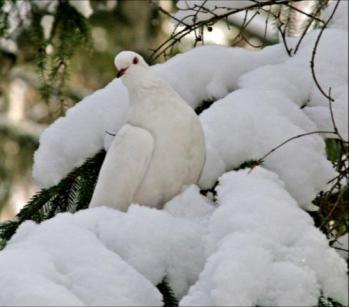 http://traditio-ru.org/images/thumb/f/f6/Locust_mimicry.jpg/250px-Locust_mimicry.jpg
http://traditio-ru.org/images/thumb/4/45/Epinephelus_tukula_is_cleaned_by_two_Labroides_dimidi
http://skill.ru/images/2006/11/13/167552.jpg
Мимикрия формы
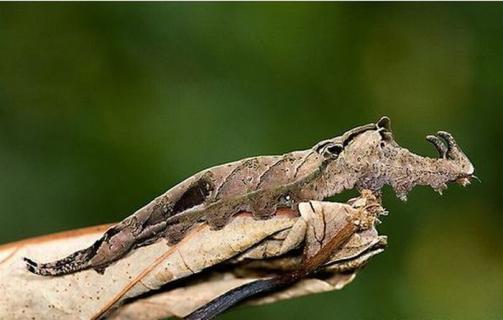 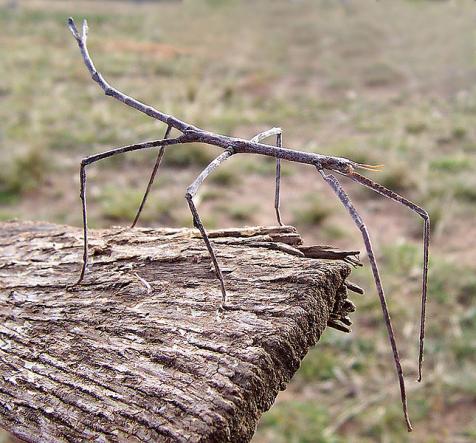 http://www.krasfun.ru/images/2010/3/618df_maskirovka002.jpg
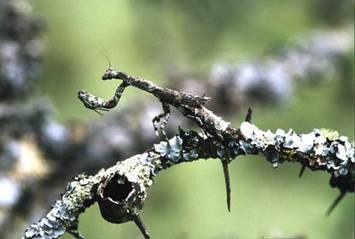 проволочникCtenomorphodes chronus напоминает по форме веточки эвкалипта, как и других кустов или деревьев
http://img.liveinternet.ru/images/attach/2/14337/14337826_image001.jpg
Орхидейные богомолы.
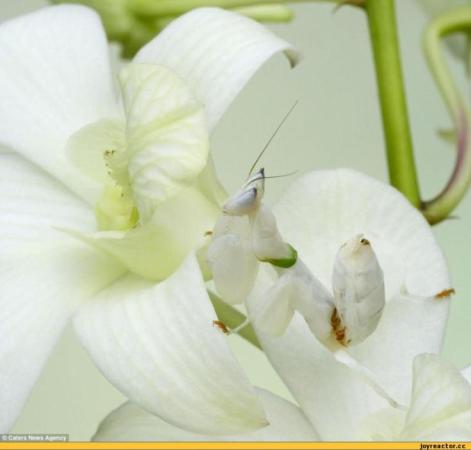 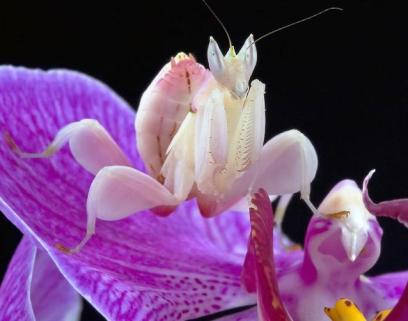 http://anastgal.livejournal.com
Коадаптация
Взаимное приспособление, появившееся у разных видов в процессе совместного существования
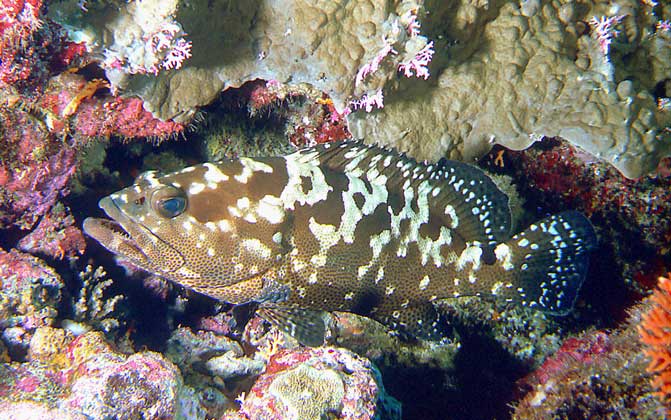 http://www.krugosvet.ru/images/1000288_PH02538.jpg
Коэволюция
Эволюционные взаимодействия организмов разных видов, не обменивающихся генетической информацией между собой, но тесно связанных биологически.
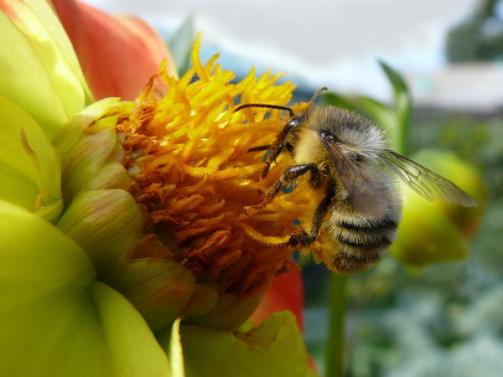 Только на уровне популяций осуществляется выработка коадаптаций в процессе совместной эволюции видов
Хищники, выбирая в жертву преимущественно ослабленных и неполноценных особей, становятся важным фактором регуляции численности их популяций
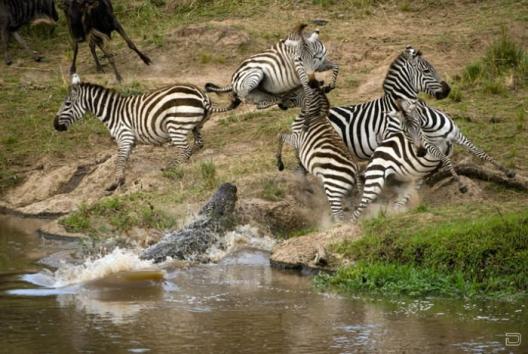 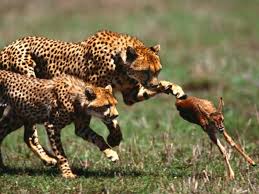 http://doseng.org/uploads/posts/2010-01/1264135574_predator_vs_prey_02.jpg
http://www.vokrugsveta.ru/img/cmn/2006/12/02/033.jpg
Коэволюционным путем в БГЦ возникли:
Размещение в пределах сообщества
Вхождение в ту или иную экологическую нишу
Формирование жизненной формы
Выработка определенного образа жизни
Проявление ритма активности в течение суток или сезона
А. ЛОТКИ И В. ВОЛЬТЕРРА
В 1925 году впервые разработали математические модели взаимодействия животных  в системе «паразит-хозяин» и «хищник-жертва»
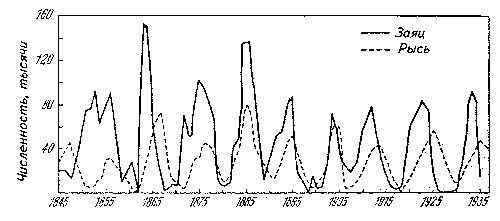 Законы системы хищник-жертва»  (В.Вольтерра, 1905)
закон периодического цикла. 
Процесс уничтожения жертвы хищником нередко приводит к периодическим колебаниям численности популяций обоих видов, зависящим только от скорости роста популяций хищника и жертвы и от исходного соотношения их численностей.
Законы системы хищник-жертва»  (В.Вольтерра, 1905)
2. Закон сохранения средних величин. Средняя численность популяции каждого вида постоянна, независимо от начального уровня, при условии, что специфические скорости увеличения численности популяций, а также эффективность хищничества постоянны.
Законы системы хищник-жертва»  (В.Вольтерра, 1905)
3. Закон преимущества жертвы.  
Если в экосистеме уничтожить особей обоих видов в одинаковой степени, то средняя численность популяции жертвы будет расти, а хищника падать
Закрепление
Какие типы биогеоценотических связей имеют место в БГЦ? Приведите примеры.
Какова роль хищников и паразитов в природе?
Какое значение имеет математическое моделирование простых экологических систем «паразит-хозяин» и «хищник-жертва»
Домашнее задание
§38
Выписать основные понятия и объяснить их